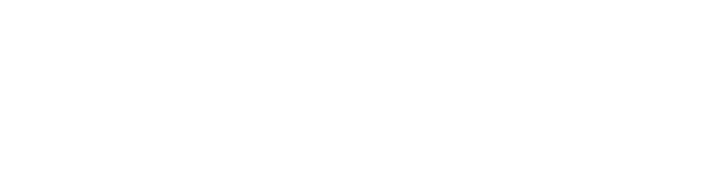 Le pouvoir
de l’emploi
Mai 2022
TravailNB
Le pouvoir de l’emploi
Responsabiliser les individus, employeurs et partenariats régionaux par le biais de soutiens pertinents et d’interventions créatives et mesurables.
Marché du travail du N.-B.
Au Nouveau-Brunswick, notre marché du travail est en train de changer.
Avant (historiquement) : plus de personnes que d'emplois
Ces dernières années (avant COVID) : plus d'emplois que de personnes
Post COVID : Probabilité d'une disparité entre les emplois et les compétences
Nous devons rester flexibles pour répondre aux besoins changeants des individus et des employeurs en modifiant la manière dont nous fournissons les services d'emploi.
Possibilités d’emploi sur 10 ans (2018-2027)
120,000
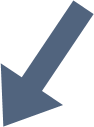 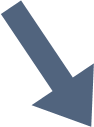 3 200
Expansion/croissance
116 800
Remplacement/attrition
Trois clients
avec des besoins multiples et interconnectés
Partenariats clés
Ciblage stratégiques des professions
Jumelage des compétences et des emplois
Productivité et efficacité
Environnements de travail positifs
Exploration de carrière
Développement des compétences
Aide à la recherche d’emploi
Maintien de l’emploi (résilience)
Recrutement
Formation
Planification des ressources humaines
Gestion des ressources humaines (rétention)
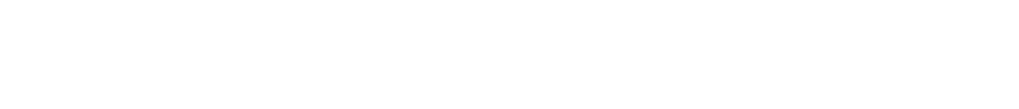 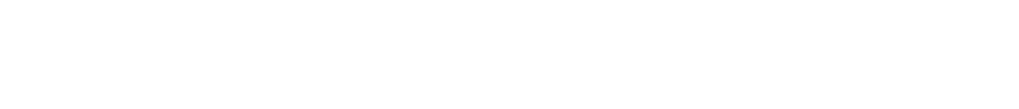 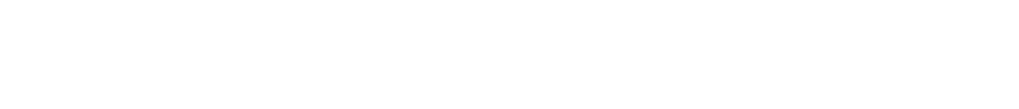 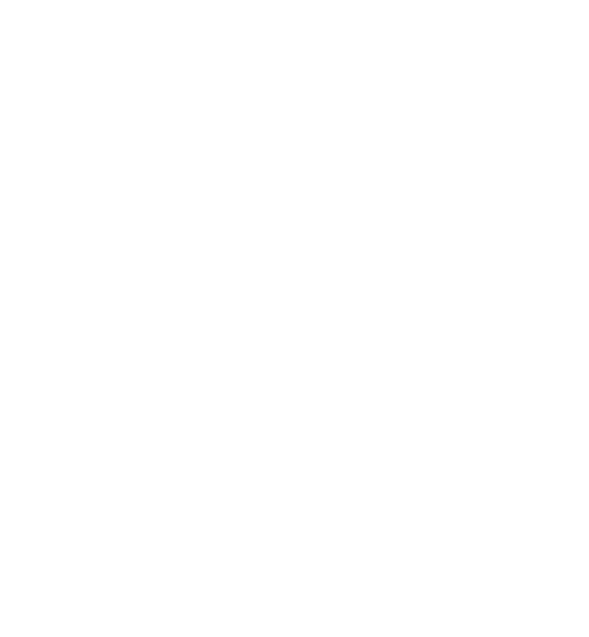 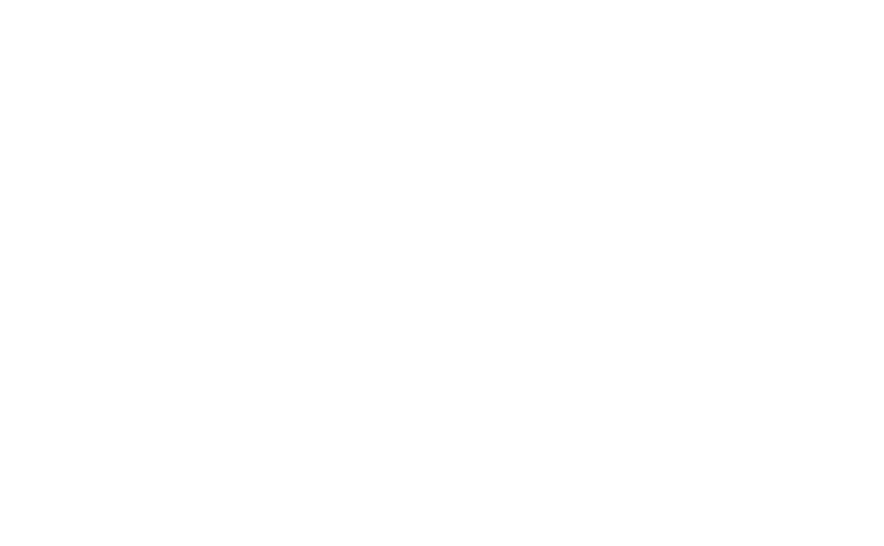 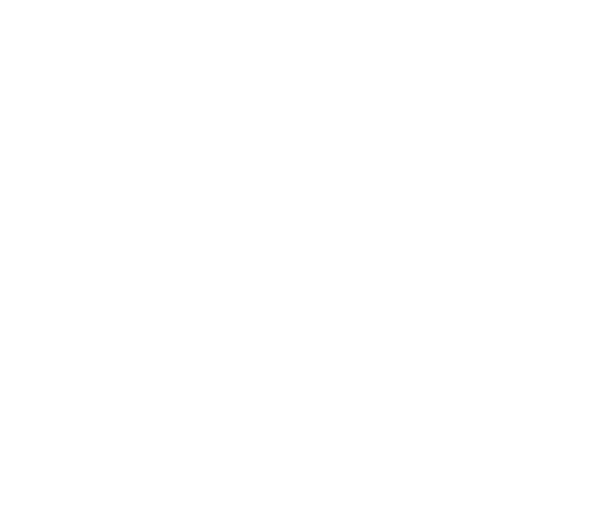 Individus
Employeurs
Marché du travail
Soutenir les partenariats du marché du travail
Les partenariats fonctionnent.
Les partenariats du marché du travail (PMT) mobilisent les intervenants communautaires ayant des intérêts communs concernant une question stratégique du marché du travail sur laquelle ils peuvent avoir ensemble un impact positif plus important qu'ils ne le pourraient séparément.
Le PMT :
Fournira une compréhension plus large et plus approfondie des déséquilibres du marché du travail. 
Définira clairement le problème, ses causes et les solutions possibles.
Identifiera les lacunes en matière de services. 
Identifiera, planifiera et mettra en œuvre des actions visant à combler les lacunes en matière de services.
Partenariats du marché du travail
Partenariats clés
Ciblage stratégiques des professions
Jumelage des compétences et des emplois
Productivité et efficacité
Environnements de travail positifs
Travailler en collaboration avec les partenaires du MT pour identifier des solutions liées au développement de la main-d'œuvre, aux stratégies sectorielles et aux lieux de travail sains.
Interventions de TravailNB :
Stratégies pour les secteurs et les professions
Aider les travailleurs déplacés à faire la transition
Partager les informations sur le marché du travail avec les parties prenantes
Partenariats avec les parties prenantes représentant les personnes ayant un handicap
Stratégies communautaires d'intégration
Stratégies régionales de développement de la main-d'œuvre
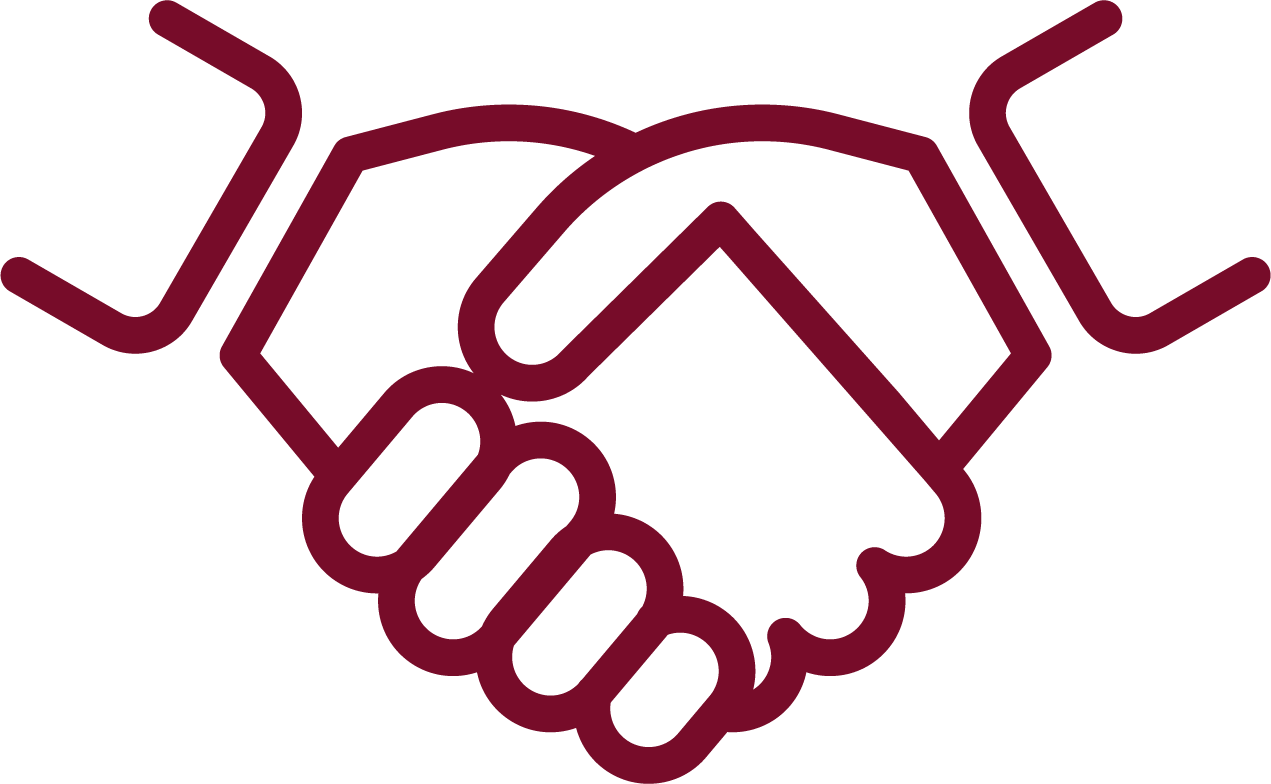 Soutenir les employeurs
Aider les employeurs du Nouveau-Brunswick à réussir.
Centré sur l'employeur
Avoir une conversation
Fournir des soutiens en matière de RH fondés sur l’évaluation de 3 domaines de besoins :
Recrutement 
Gestion des ressources humaines (coaching, outils, stratégies)
Formation
Services aux employeurs
Recrutement
Formation
Planification des ressources humaines
Gestion des ressources humaines (rétention)
L'accent est mis sur les besoins des employeurs et sur l'identification collaborative des interventions qui permettront d'obtenir de bons résultats.
Interventions de TravailNB :
Accès à l'expertise en matière de ressources humaines
Accès à l'information sur le marché du travail
Aide au recrutement 
Soutien aux activités de formation
Stratégies de recrutement et de rétention
Stratégies de gestion du rendement
Développement de la politique des ressources humaines
Options de formation personnalisées
Autres aides à l'emploi
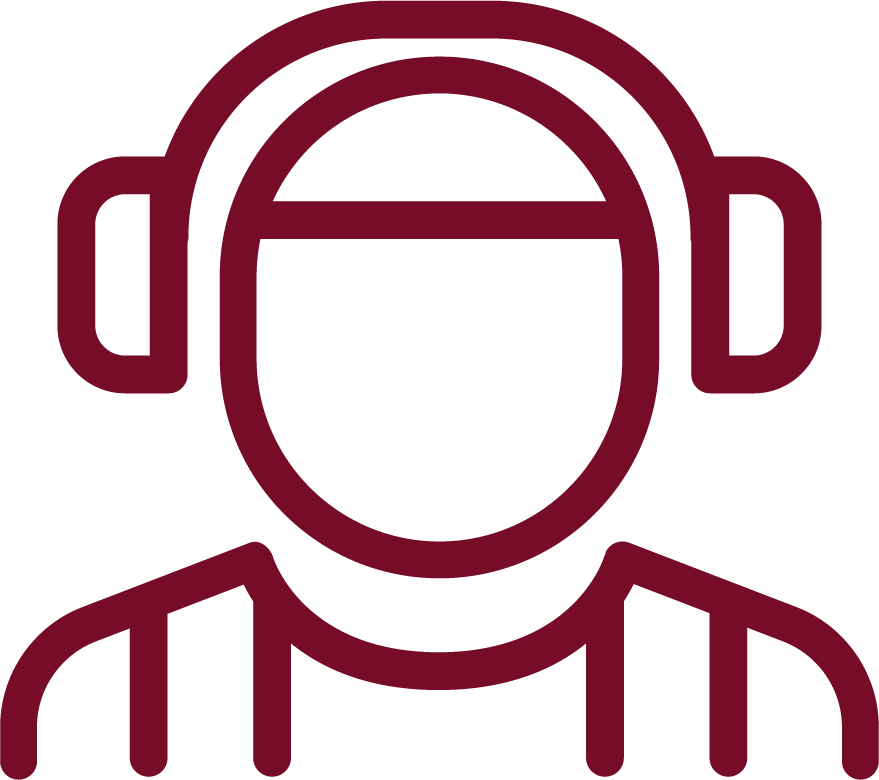 Connexion avec le marché du travail
Salons de l'emploi virtuels 
Une plateforme en ligne pratique où les individus peuvent explorer les possibilités d'emploi, discuter avec les employeurs et télécharger des ressources sur les carrières.
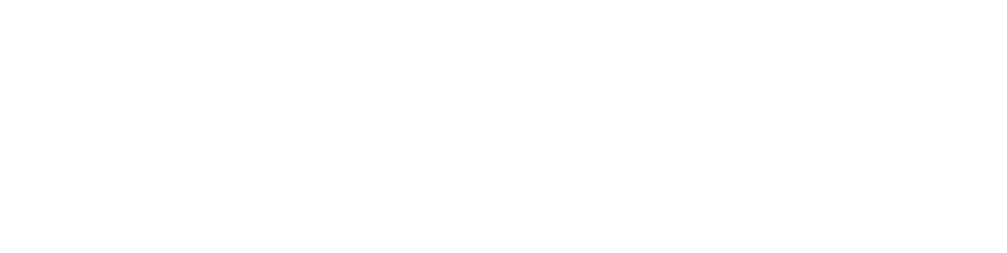 Processus de soutien aux clients
Employeurs : Services de soutien en ressources humaines
Point d'entrée principal
 Bureaux de TravailNB
Conversation sur 
les besoins
Conversation sur les solutions/ soutiens pour répondre aux besoins
Mettre en œuvre les solutions/
soutiens convenus